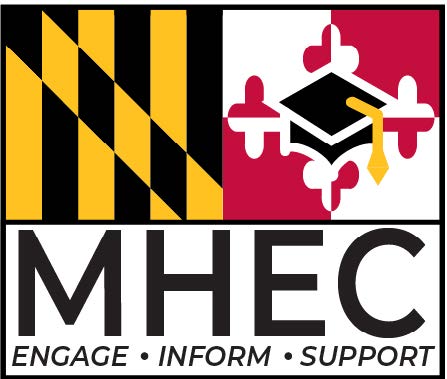 Everette D. Jackson, Jr.
Associate Director of Veteran Affairs

Wayne Holmes
Veterans Affairs Analyst

Olayta Rigsby
Veterans Affairs Analyst
Maryland State Approving AgencyCatalog Review & Uniform Application  webinar
Webinar Housekeeping
This session will be recorded and shared with everyone for training purposes. 
You are not required to be on camera, but we would love to see you. 
Please ensure you are on MUTE. 
You may use the “raise hand” feature to ask a question. Please wait until you are recognized by the presenter. 
In addition to the recording, the slides from the webinar will be shared and available on our webpage. 
In addition to taking questions throughout the webinar, there will be time for questions at the end. 
If you have a very specific question for your institution, we ask that you meet with us offline to address, unless it is beneficial to the group.
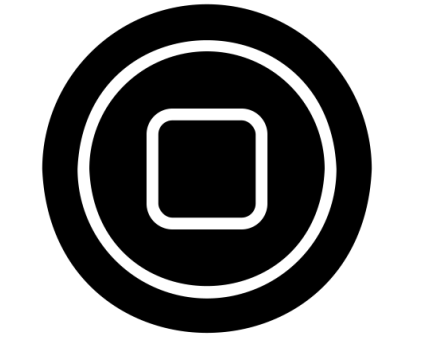 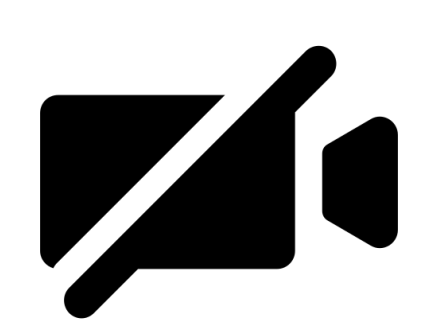 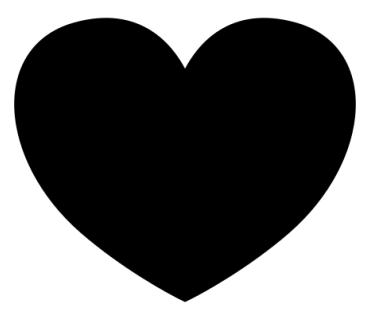 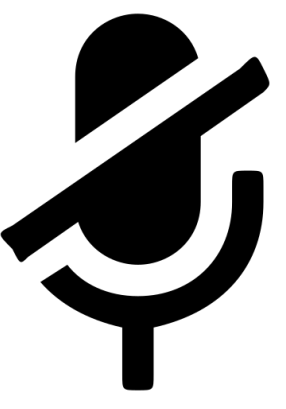 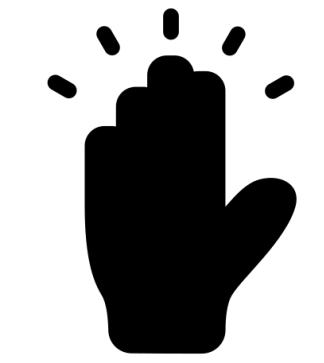 Items we will cover today…
SAA Overview 
Catalog Compliance Requirements 
Uniform Application Walkthrough 
MD SAA Program Sheet Walkthrough 
MD One Stop Portal Submission Walkthrough 
Questions
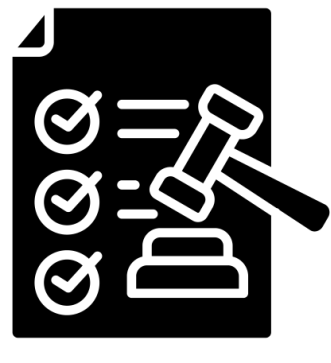 Maryland State Approving Agency
The Maryland State Approving Agency (MD SAA), within the Maryland Higher Education Commission (MHEC), serves as the approving authority for GI Bill® Education benefits in the State of Maryland. 
The mission of the Maryland SAA is to: 
Promote and safeguard quality education and training programs for all Veterans and other eligible persons
Increase awareness of every Veteran, Service Member, and/or eligible dependent concerning the full range of both educational and training opportunities available in the State of Maryland. 
Protect the GI Bill® resources available for those programs. 
GI Bill® is a registered trademark of the U.S. Department of Veterans Affairs (VA). More information about education benefits offered by VA is available at the official U.S. government Web site at https://www.benefits.va.gov/gibill.
Catalog/bulletin Compliance for ihl’s
24 Month Review: This is a request for a full re-approval of currently approved GI Bill programs, in addition to approval of one or more additional program(s). Full re-approvals are required at least every 24 months. 
Annual Review: This is a request for the approval of an annually published catalog that does not require at 24 month review. You are only required to report changes to policies and program changes (including new programs)
Modified Review: This is a request to modify a previously approved catalog to add additional programs, modify or remove existing programs, or update policy or institution information for that specific catalog year.
24 Month Review Requirements for IHL’S
Complete Uniform Application (VA Form 22-10287) & MD SAA Program Sheet with Academic Catalog. 
MD SAA Program Sheet must include all programs currently approved in WEAMS, with a request to re-approve, modify, or withdraw for a 24 month review and all new program requests must be included as well. 
Supplemental Documents must be submitted as well to support the 24 month review which includes: 




Your 24 month review date is determined by the approval letter date of your last full catalog review.
Annual Review Requirements for IHL’s
This is only required for institutions who publish annually.
Complete Uniform Application (VA Form 22-10287) with Academic Catalog. 
You are only required to report changes in policies, new programs, modifications, or withdrawals. You do not need to reapprove existing programs with no changes. 
Supplemental documents are not required with an annual catalog submission.
modified Review Requirements for IHL’s
This is only required for institutions who want to make a change to their previously approved catalog. 
These changes can include, but are no limited to: policy changes, tuition & fee changes, add new programs, modification and withdrawals. 
The modification may require the institution to submit an updated catalog, or a catalog addendum. 
Requirements for a Catalog Addendum: 
Must be on institution letterhead. 
Must reference the catalog or area that it is an addendum to. 
Must include the new policy, or required program information depending on the type of addendum. 
Must include true and correct statement with SCO or institution official signature. 
Policies or programs submitted as an addendum must be included in your next published catalog.
24 Month Compliance Scenario
MHEC University’s 2023-2024 Academic Catalog is approved on March 12, 2024 (the date on your approval letter). This means they are required to have a new 24 month review no later than March 12, 2026. 
MHEC University publishes a catalog annually. 
They would like to submit their 2024-2025 catalog to the SAA in September (2024). Is a 24 month review required? 
No. The school will complete an annual submission for their 2024-2025 catalog (which will be covered in the next slide). 
MHEC University is ready to submit their 2025-2026 catalog the following September (2025). Is a 24 month review required? 
Yes & No. While MHEC University 24 month deadline is not until March 12, 2026, if their 2025-2026 is submitted as an annual review, they will not have a new published catalog for 2026-2027 until after March 12, 2026 and will be out of compliance. It is a recommended practice that MHEC University submit a 24 month review for their 2025-2026 catalog. 
MHEC University has a Veteran who wants to enroll in a program that they did not request for approval in their 2023-2024 Catalog Submission. Can this program be approved? 
Yes. The school can request the SAA to approve a modification to their previously approved Catalog (2023-2024) to approve the new program.
Questions/comments
Md saa contact information
Everette D. Jackson, Jr. - everetted.jackson@maryland.gov
Wayne D. Holmes – wayne.holmes@maryland.gov
Olayta L. Rigsby - olayta.rigsby@maryland.gov
Main Email - vaeducationbenefits.mhec@maryland.gov
Thank You!!!